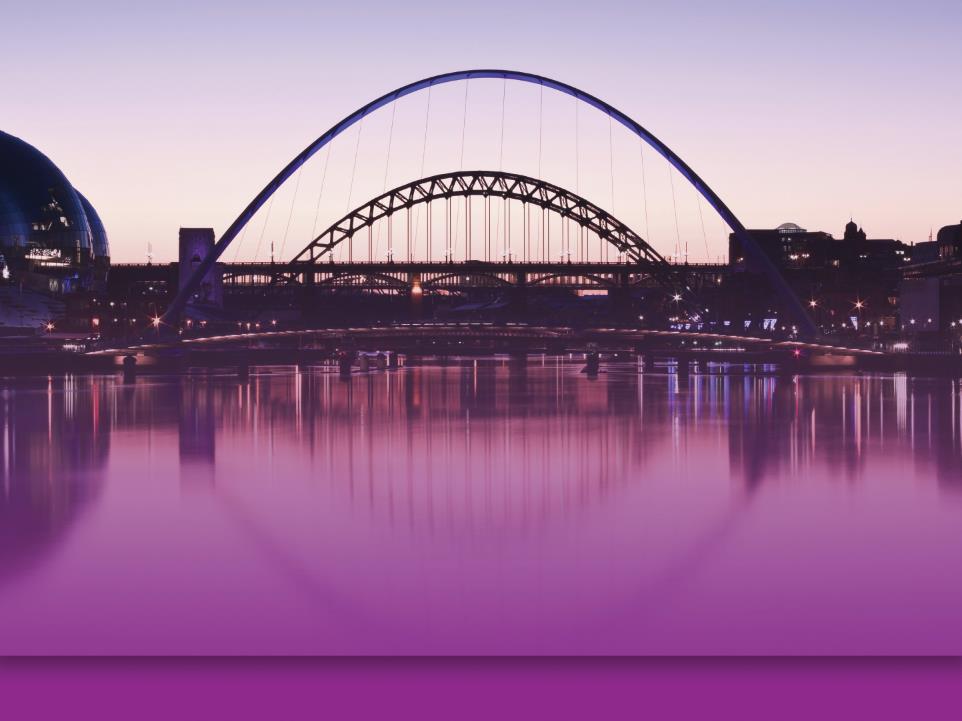 Lauren Gowland - Newcastle City Council
Simon Edwards - Newcastle University
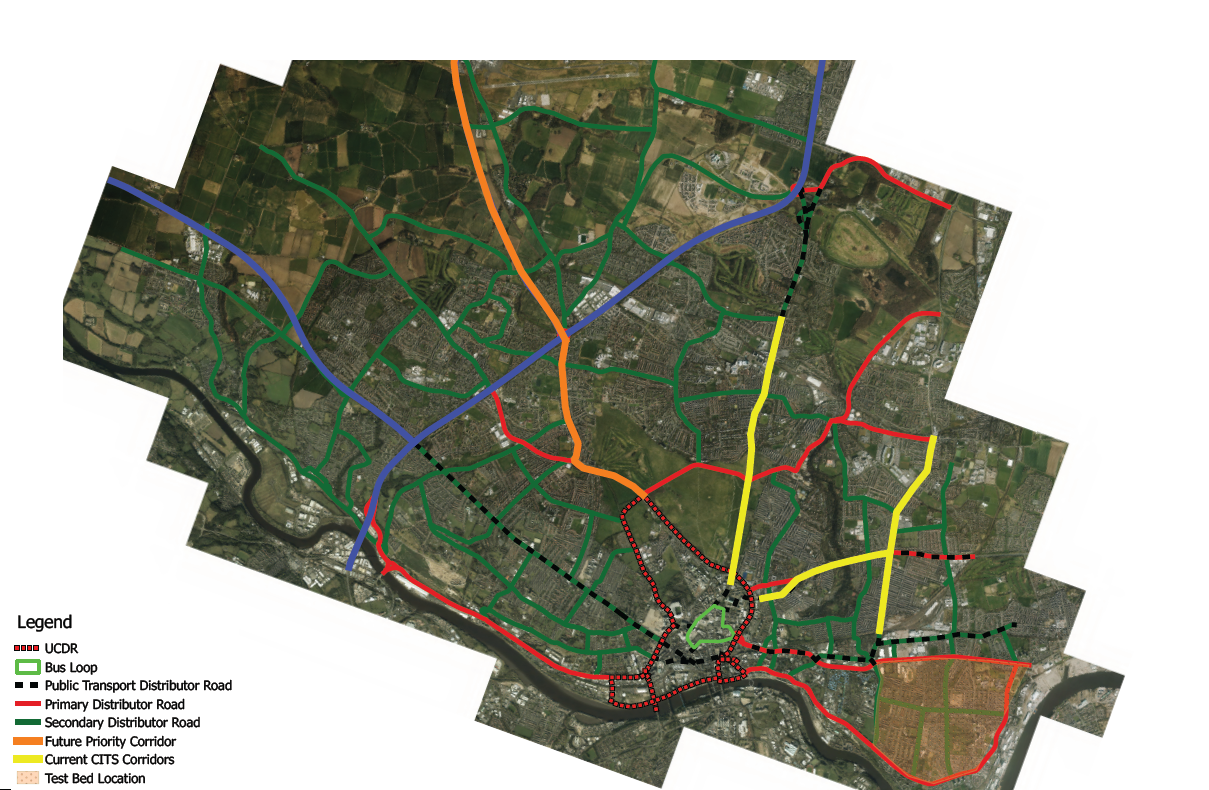 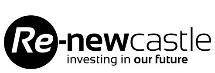 Newcastle’s Perspective
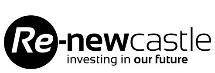 What can C-ITS do for our city?

Smoother traffic flow
Better network management
Air Quality improvements
Journey time reliability
Improved user experience
Safety benefits
Economic benefits
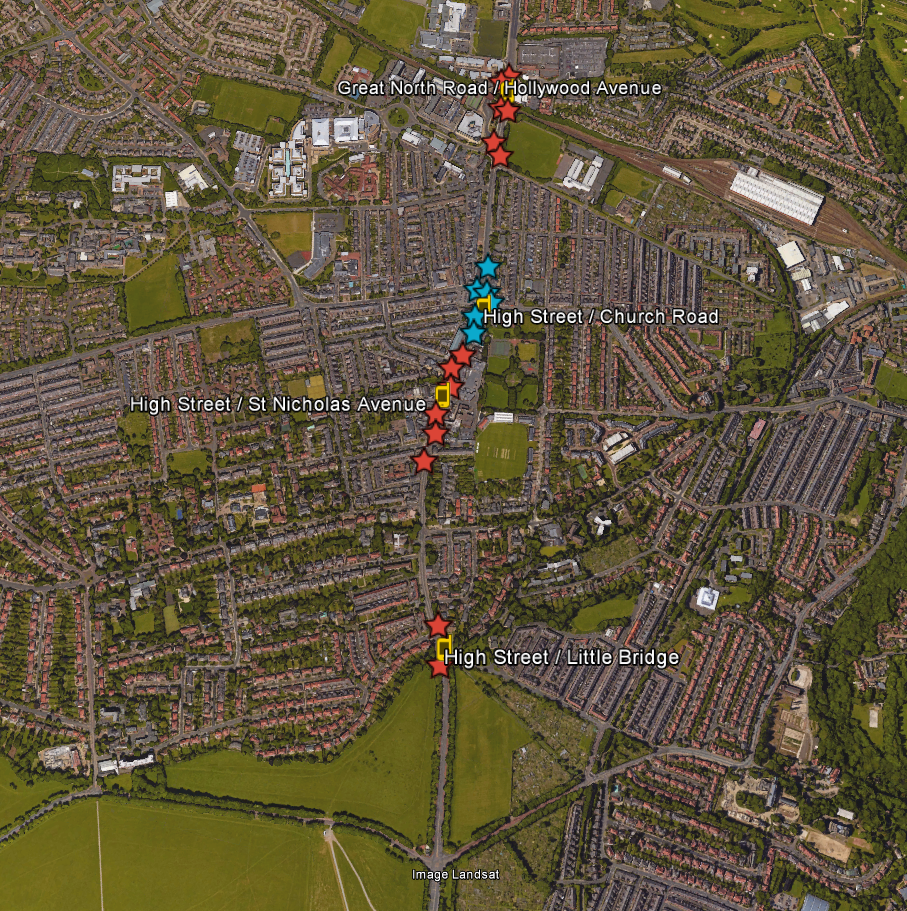 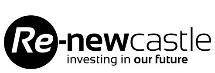 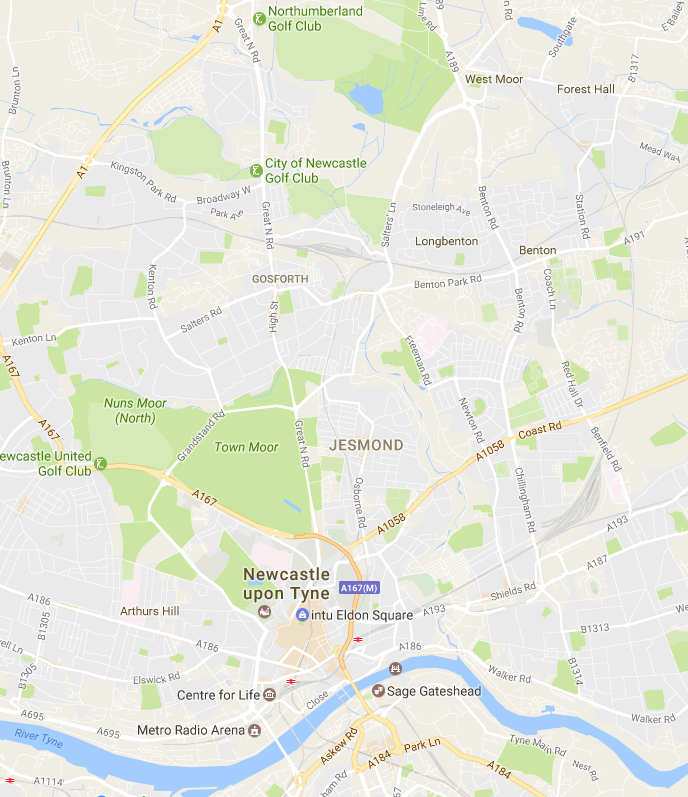 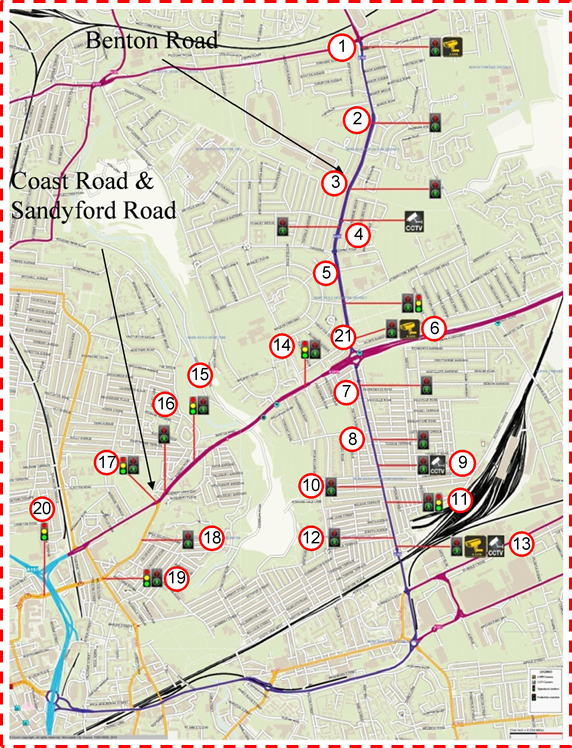 Compass 4D – Chillingham Road
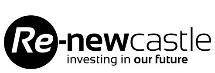 EU funded project between 2013 – 2016

Equipped 21 junctions with Road Side Units and 11 North East Ambulance Service non-emergency patient transfer vehicles with OBUs

Energy Efficient Intersection Service (EEIS)
Green Light Optimal Speed Advisory (GLOSA)
Green priority
Idling support
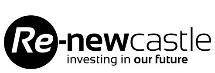 C-ITS Smart Corridor– Gosforth Corridor
DfT funded project 2016 - 2018

Equips 18 junctions on Great North Road with Road Side Units and 35 ARRIVA express buses 

Energy Efficient Intersection Service (EEIS)
Green Light Optimal Speed Advisory (GLOSA)
Green priority
Idling support
Plus, additional air quality monitoring and modelling
Upgraded RSUs, OBUs, and HMIs
Greater focus on subjective evaluation of drivers’ usability/ acceptance 
Road Hazard Warning 

VRUs
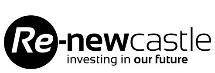 C-ITS Lessons Learned
Availability and volume of data

User Acceptance and Buy-In 

Procurement & Lead Times

Legal Agreements & Testing Schedules

Compatibility and Interoperability
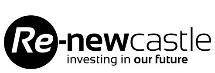 CMobILE Project
Accelerating C-ITS Mobility Innovation and depLoyment in Europe
EU H2020
37 partners
42 months
12.5m Euros
Pilot sites: Barcelona; Bilbao; Bordeaux; Copenhagen; Newcastle; North Brabant; Thessaloniki; Vigo
All existing users, plus OBUs / HMIs for additional vehicles (e.g. freight / taxi)
Personal Units (smartphones) for VRUs
Upgrade the Newcastle C-ITS system to the latest standards
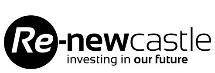 C-ITS Evaluation Framework
FESTA:
 Field opErational teSt supporT Action
Assessing the effect of a scheme in the real world is different, and more difficult, to either:
Controlled Trials
Simulations
However there exists a structured methodological framework for dealing with this
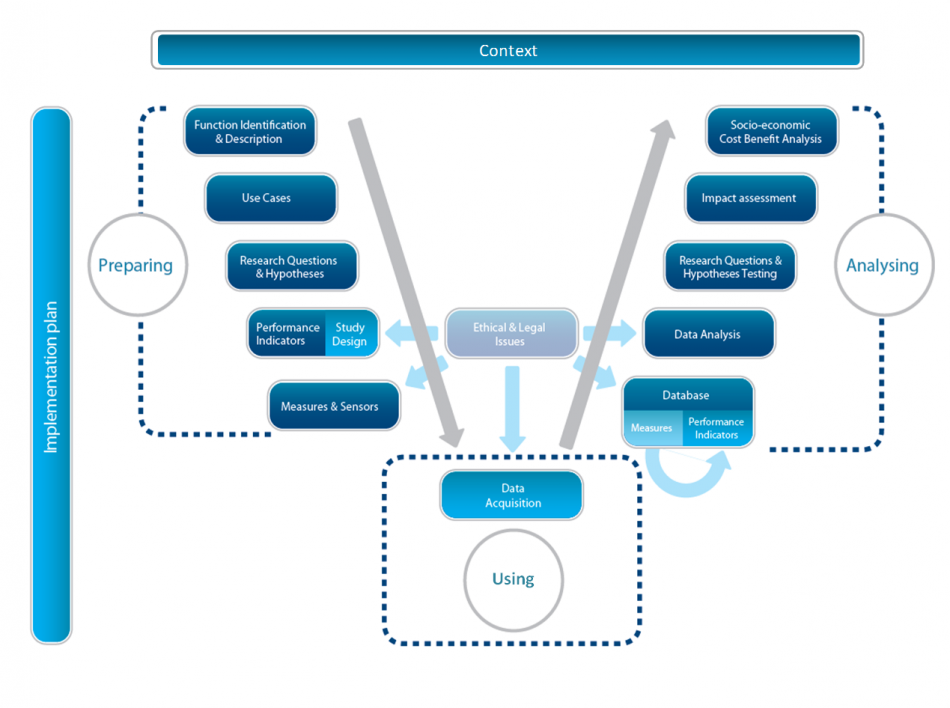 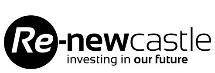 C-ITS Evaluation Framework
We might be interested in how the scheme affects certain pollutants but these might be very difficult to measure accurately. Can we substitute other pollutants?

Does the scheme affect accident rates? We can only measure this if we expect multiple accidents in the life time of the project.

We must use techniques to reduce the experimental “noise”, including fully representative baseline and operational phases
Determine the effect you are trying to measure
Can you reliably measure this? 

Create a suitable measurement for this effect, which will be statistically verifiable
Will the expected change show up in the project timeframe?

Reducing variability in the Operational and Baseline groups
We don’t have a controlled study, so we must reduce variability in other ways
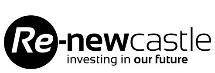 C-ITS Evaluation: Gosforth CITS
Bus: 
Measure the sustained improvement over multiple bus routes through monitoring GPS traces, bus timings, fuel consumption. 

We have lots of easy to measure data from good sources with little “noise”.
Subjective: 
Examine user acceptance and usage of cycle alert scheme and EEIS.

Reliant on self reporting and attitudinal surveys. Might be difficult to give definitive answers.
Air Quality: 
Measure the air quality in and around the pilot site through a combination of precision and low cost monitors.

Lots of data, but the data is very “noisy”/ quality of sensors variable. A change in wind direction can alter pollution measurements.
Simulations: 
Simulate expected results from the scheme and compare them to real world measurements.

Lots of good quality data but it isn’t “real”. How applicable is it to the real world?
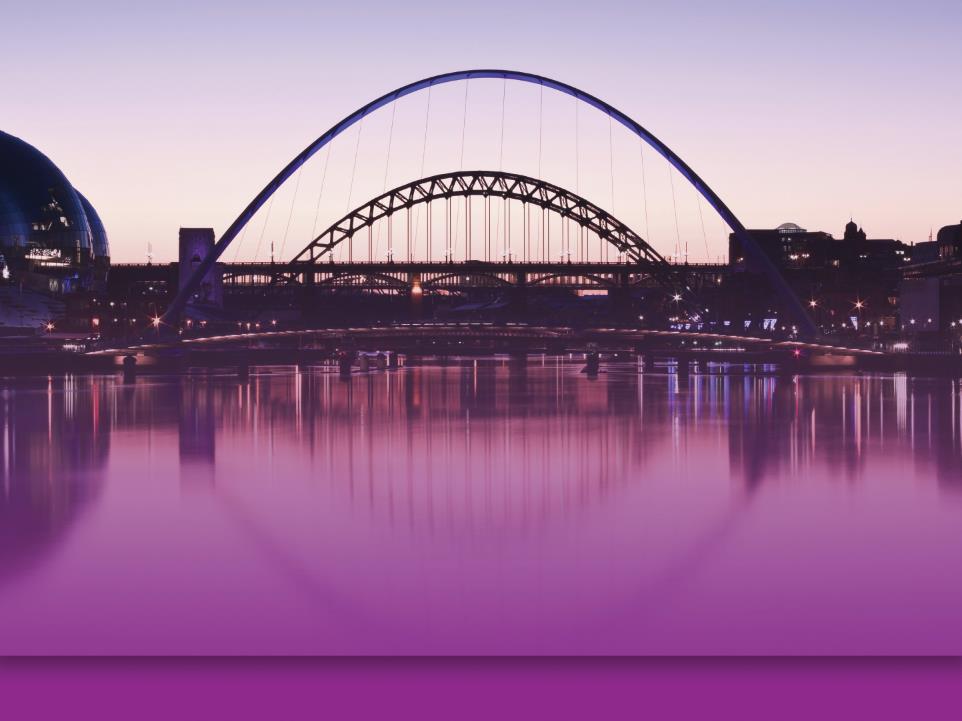 Key Contacts
Lauren Gowland - lauren.gowland@newcastle.gov.uk
Ray King – ray.king@newcastle.gov.uk
Simon Edwards – simon.edwards@newcastle.ac.uk
Graeme Hill – g.a.hill@newcastle.ac.uk